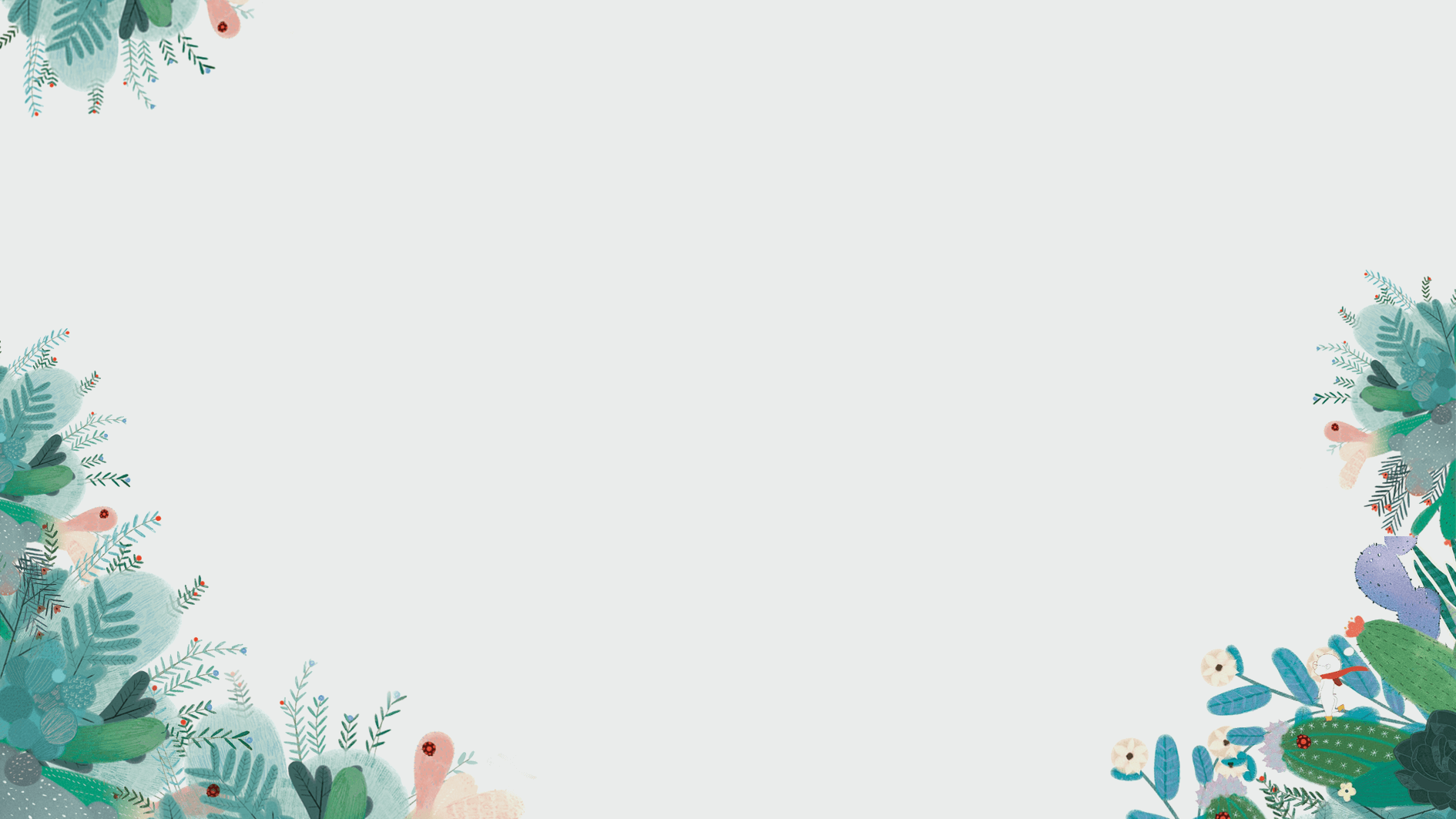 LOGO
DEMO TITLE
Insert the Subtitle of Your Presentation
Reporter:freeppt7.com
https://www.freeppt7.com
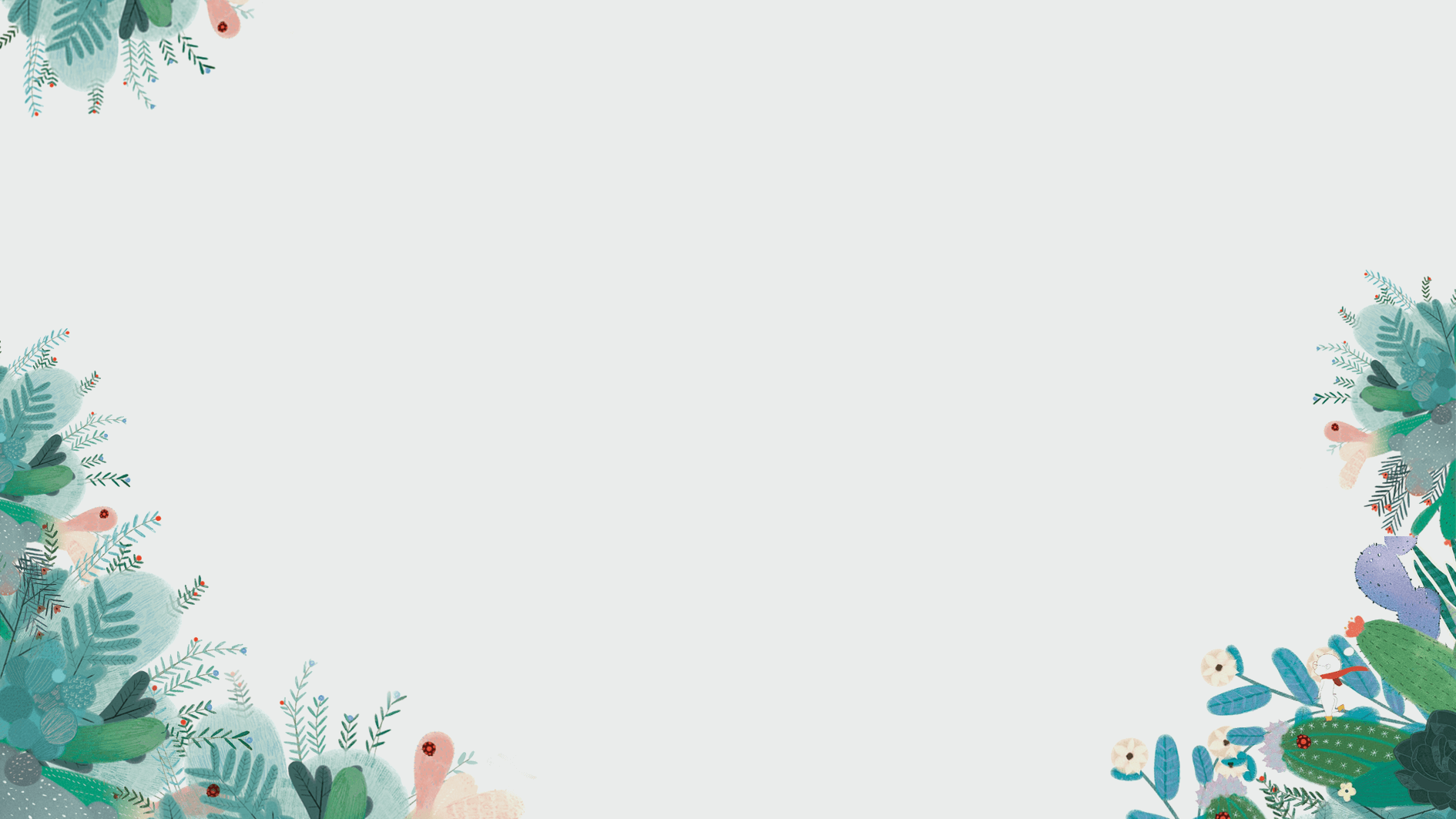 CONTENTS
01
Enter the title
03
Enter the title
This section is displayed as a text layout (Theme font is recommended)
This section is displayed as a text layout (Theme font is recommended)
02
Enter the title
04
Enter the title
This section is displayed as a text layout (Theme font is recommended)
This section is displayed as a text layout (Theme font is recommended)
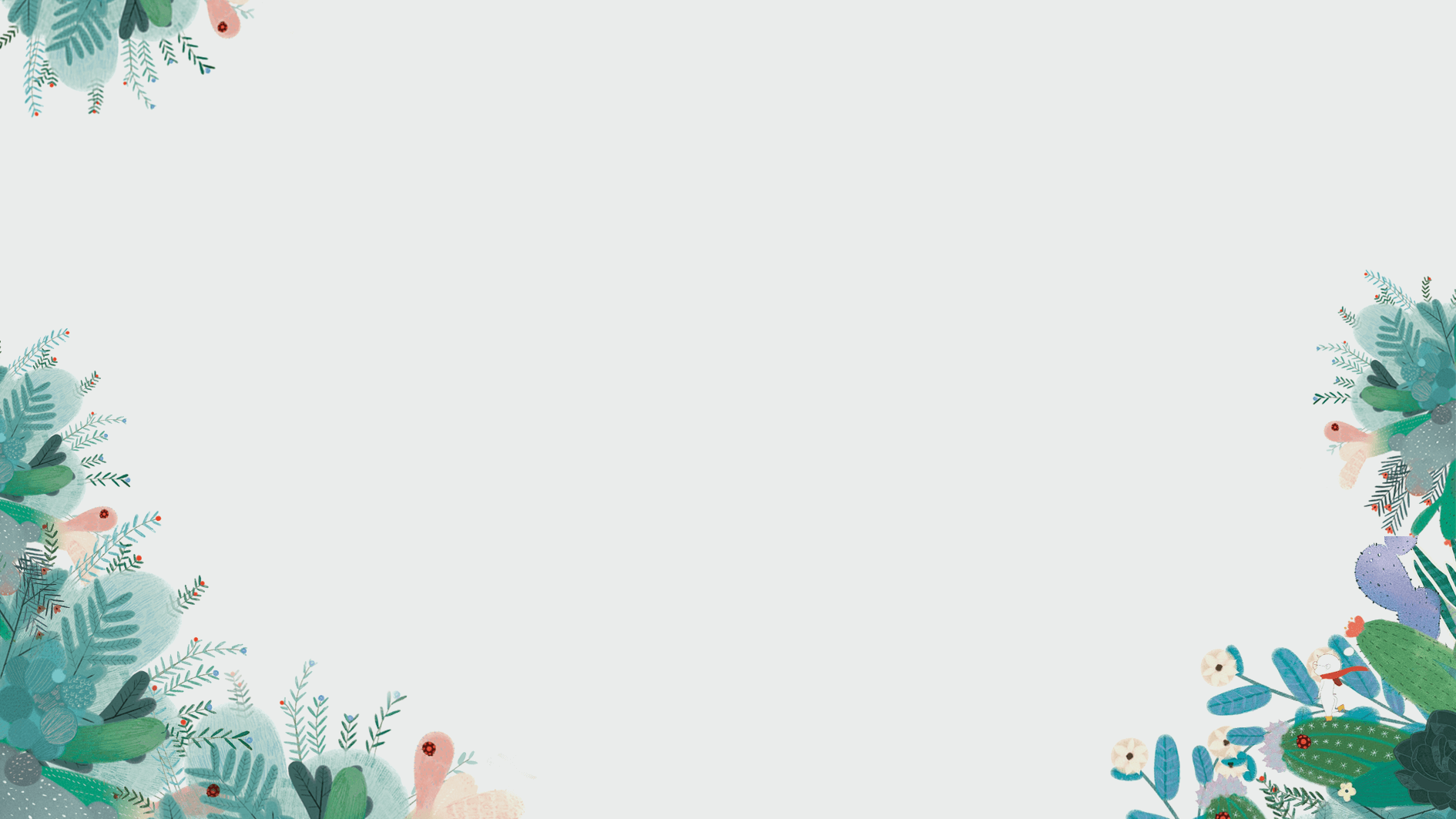 CHAPTER ONE
Enter the title
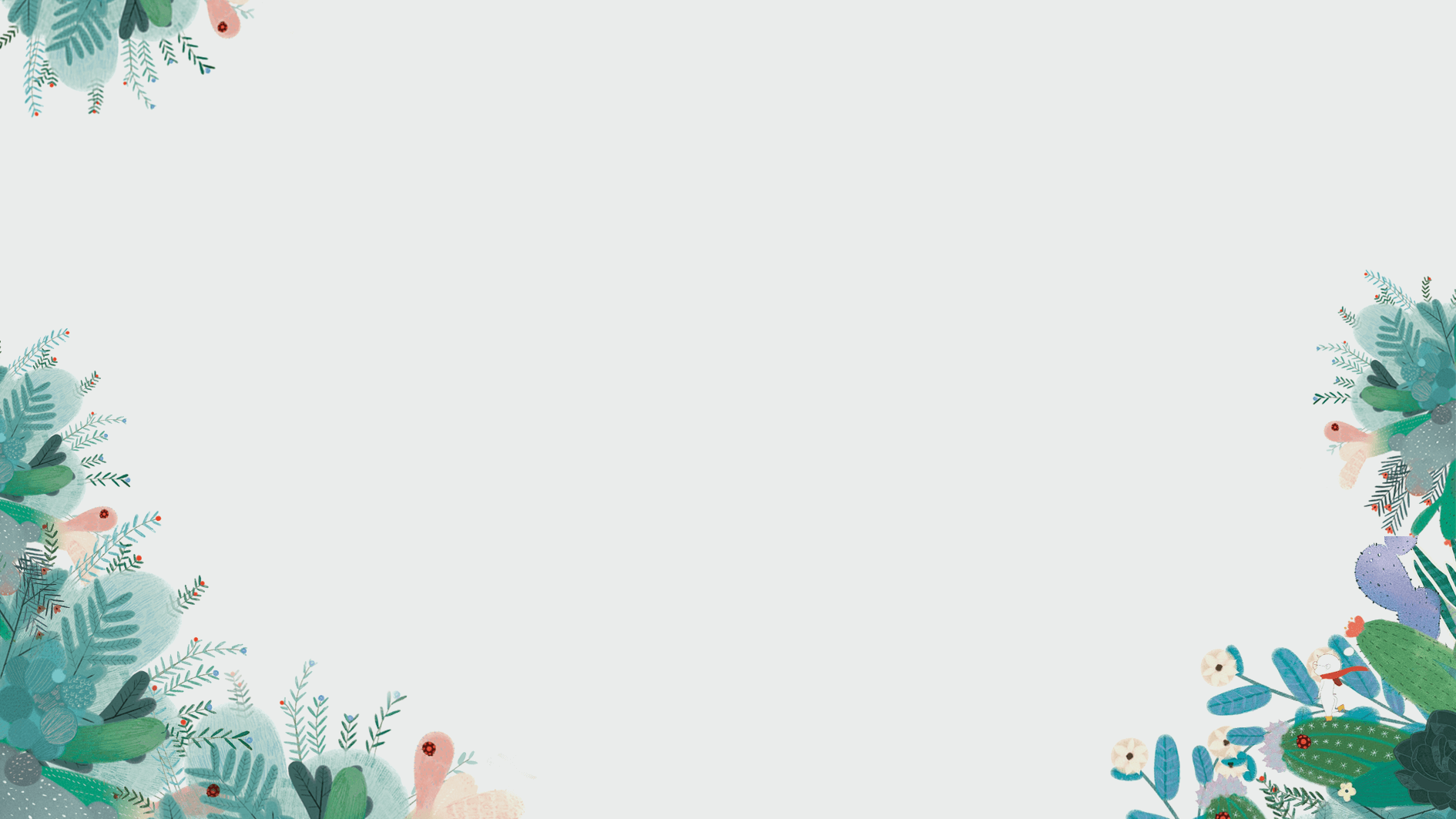 Enter the title
KEY WORD
KEY WORD
Edit your content here
Edit your content here
Edit your content here
Edit your content here
Edit your content here
Edit your content here
Edit your content here
Edit your content here
Edit your content here
Edit your content here
Edit your content here
Edit your content here
KEY WORD
KEY WORD
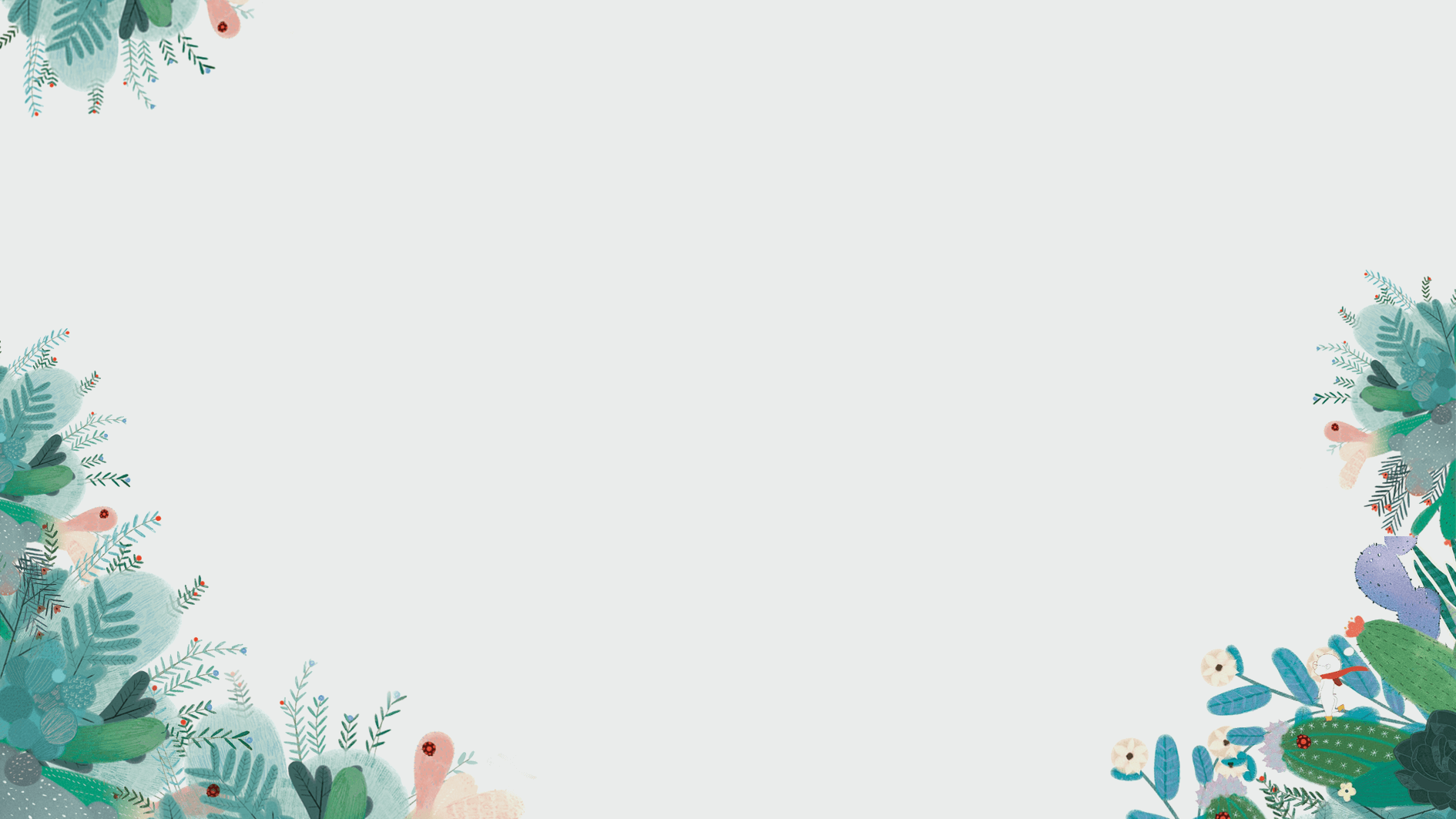 Enter the title
Enter the title text
Please replace the text content copy your content to thisIf you want to change it, adjust under the (Formatting shape) menu (text options)
Enter the title text
Please replace the text content copy your content to thisIf you want to change it, adjust under the (Formatting shape) menu (text options)
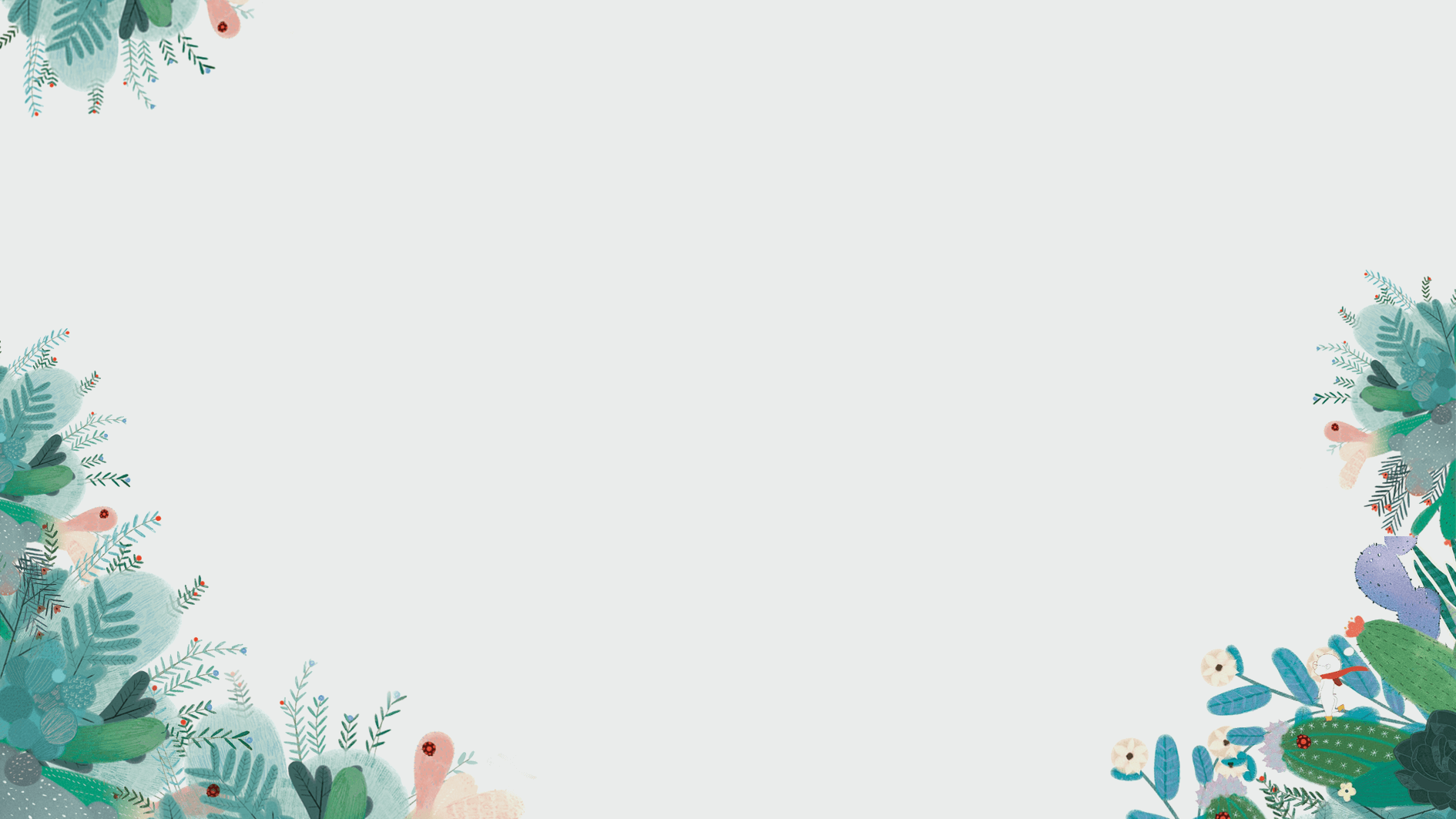 Enter the title
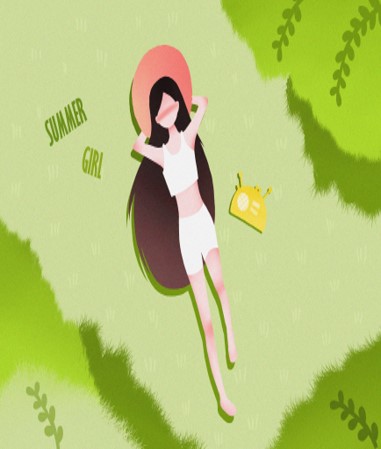 Enter the title text
Please edit your content here, please edit your content here, edit your content here, edit your content here, edit your content here
Please enter your mainDescription pleaseEnter your mainThe narrative is entered here in your main content
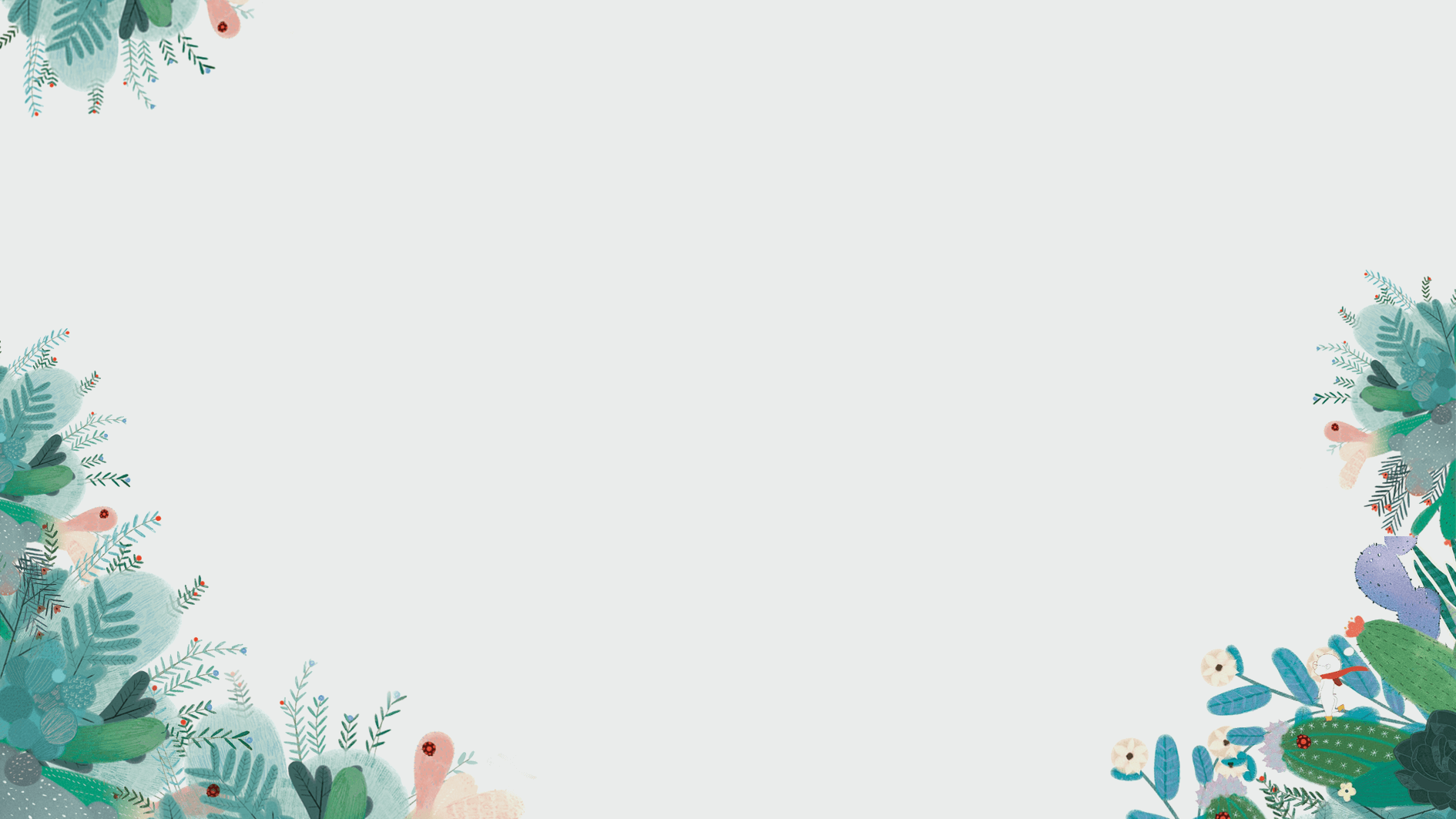 Enter the title
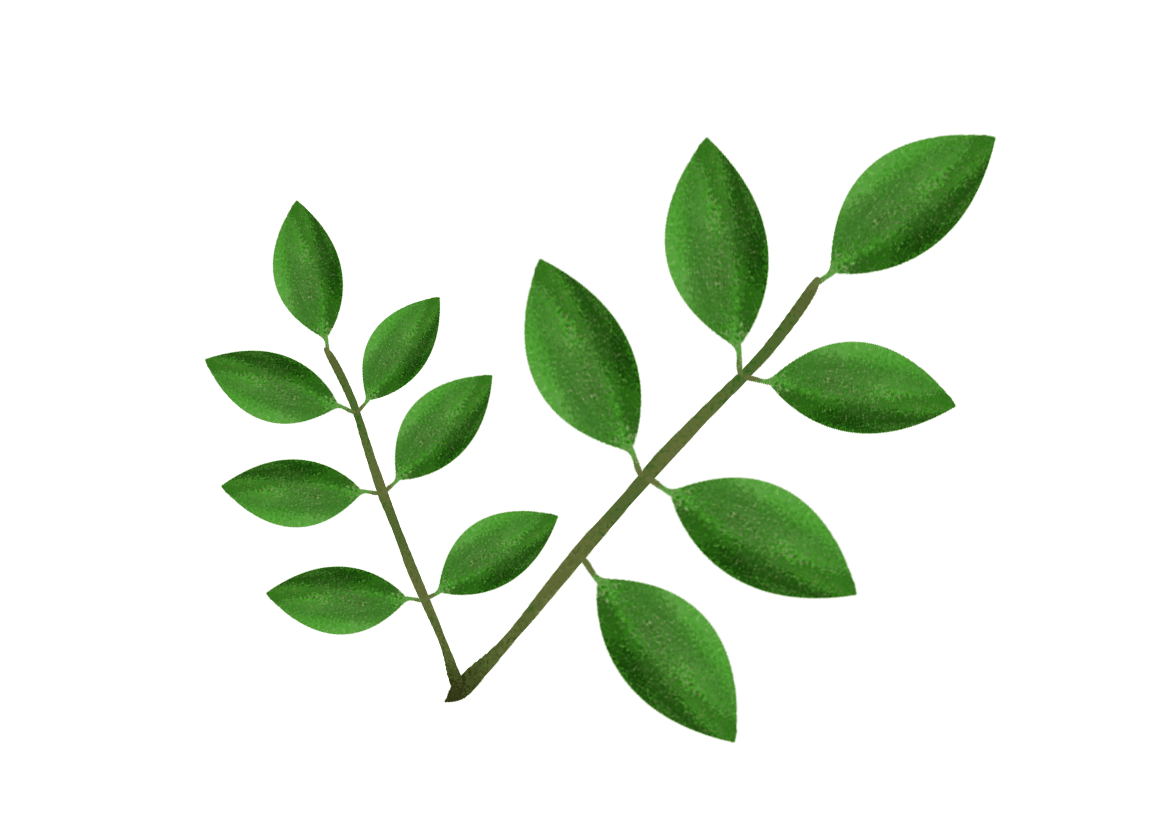 Title text presets
Keywords
Edit your content here
Title text presets
Keywords
Edit your content here
Title text presets
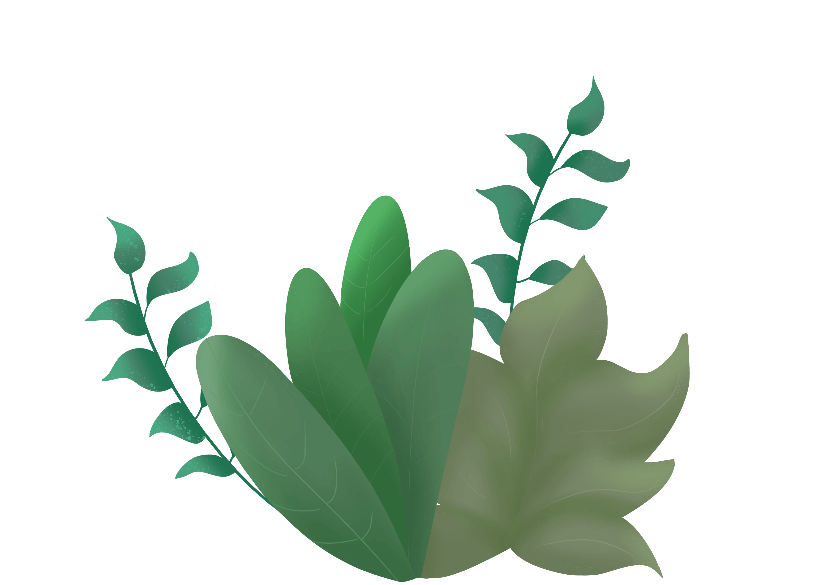 Keywords
Edit your content here
Title text presets
Keywords
Edit your content here
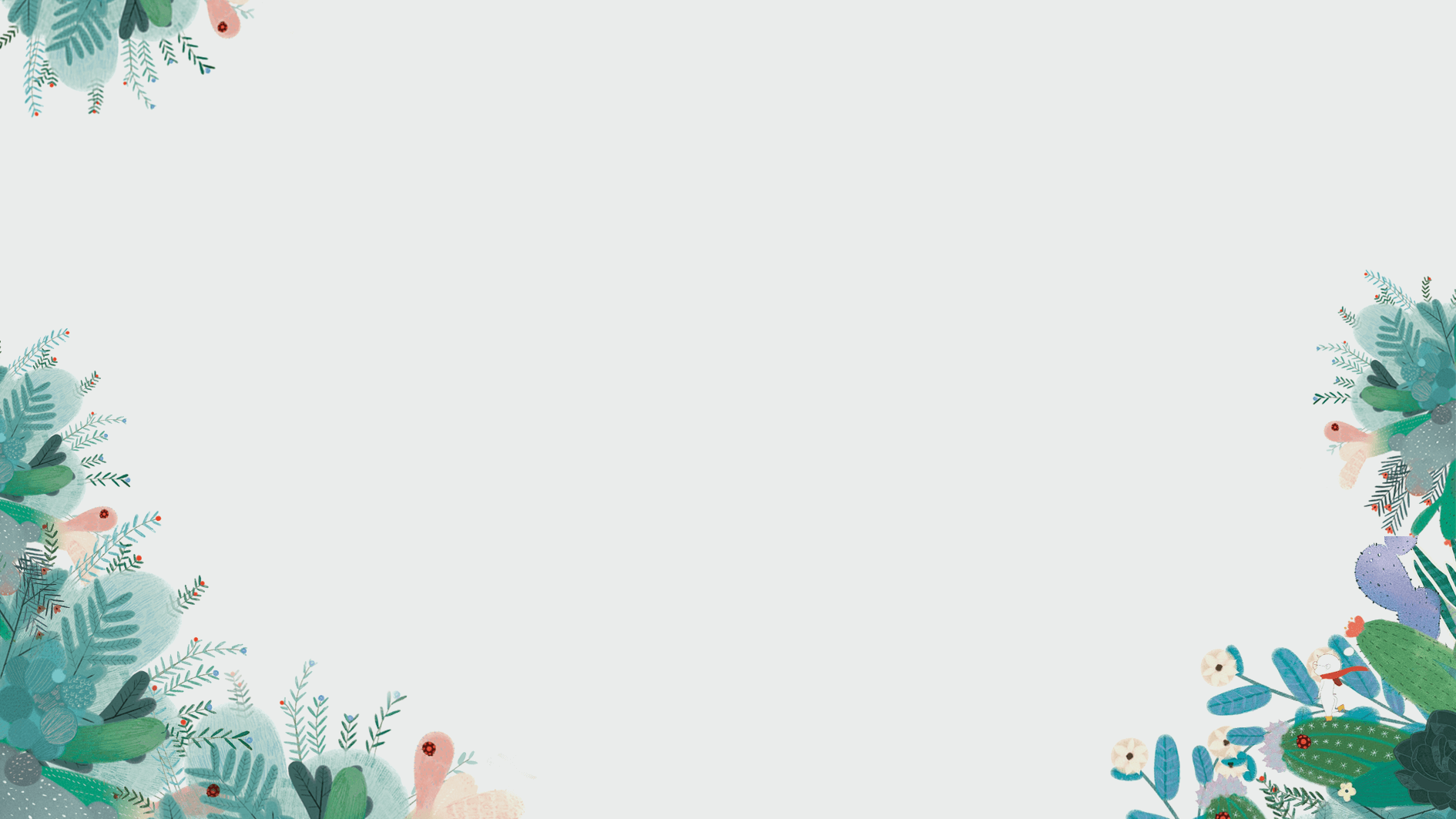 Chapter 2
Enter the title
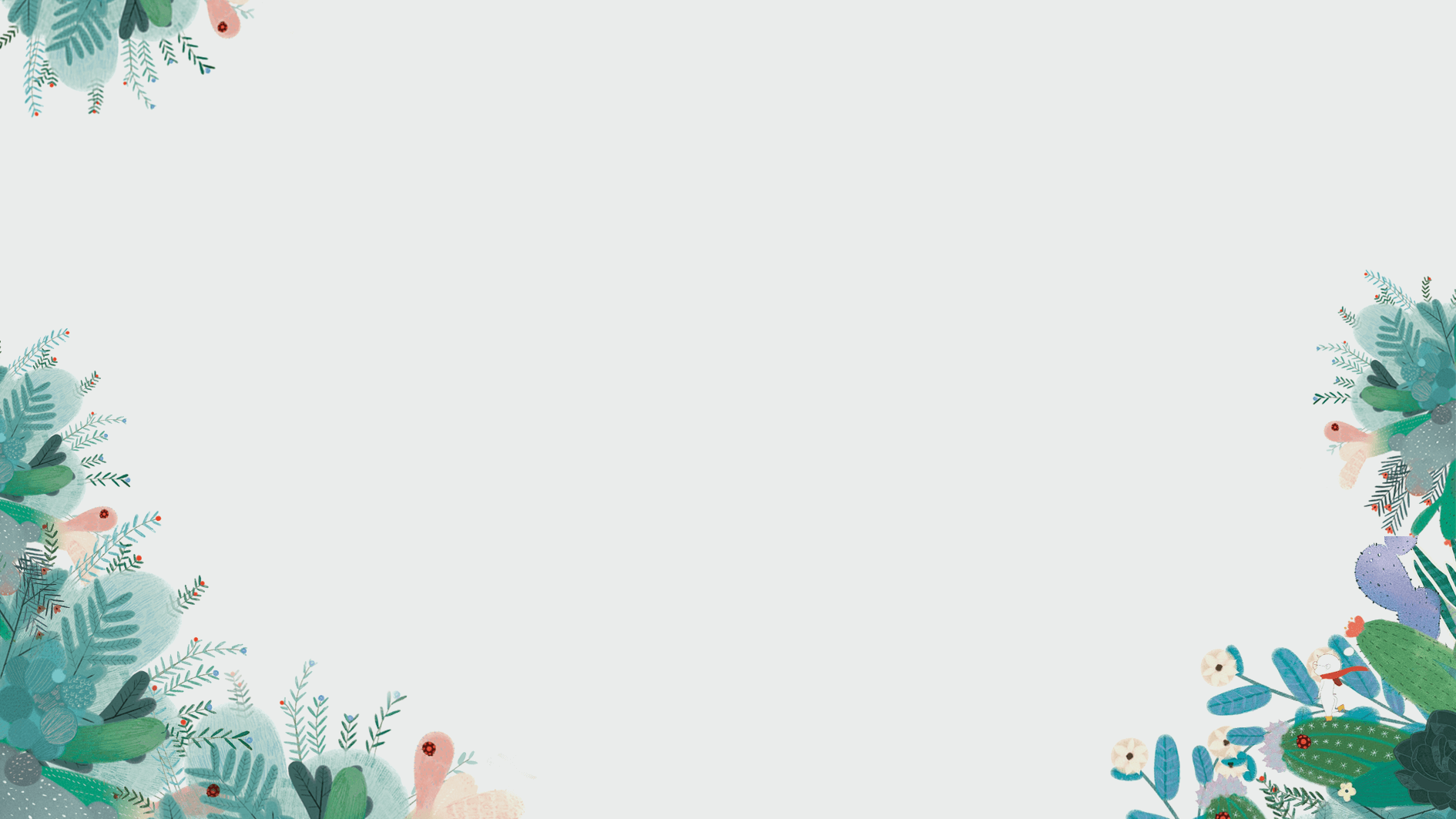 Enter the title
Please edit your content here, please edit your content here, edit your content here, edit your content here, edit your content here
Enter the title
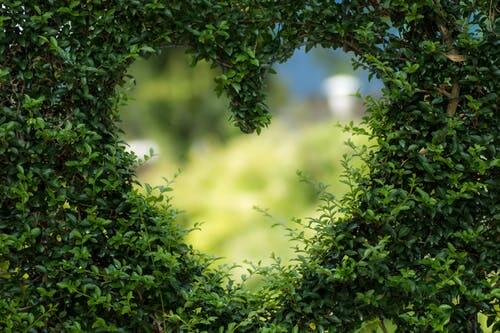 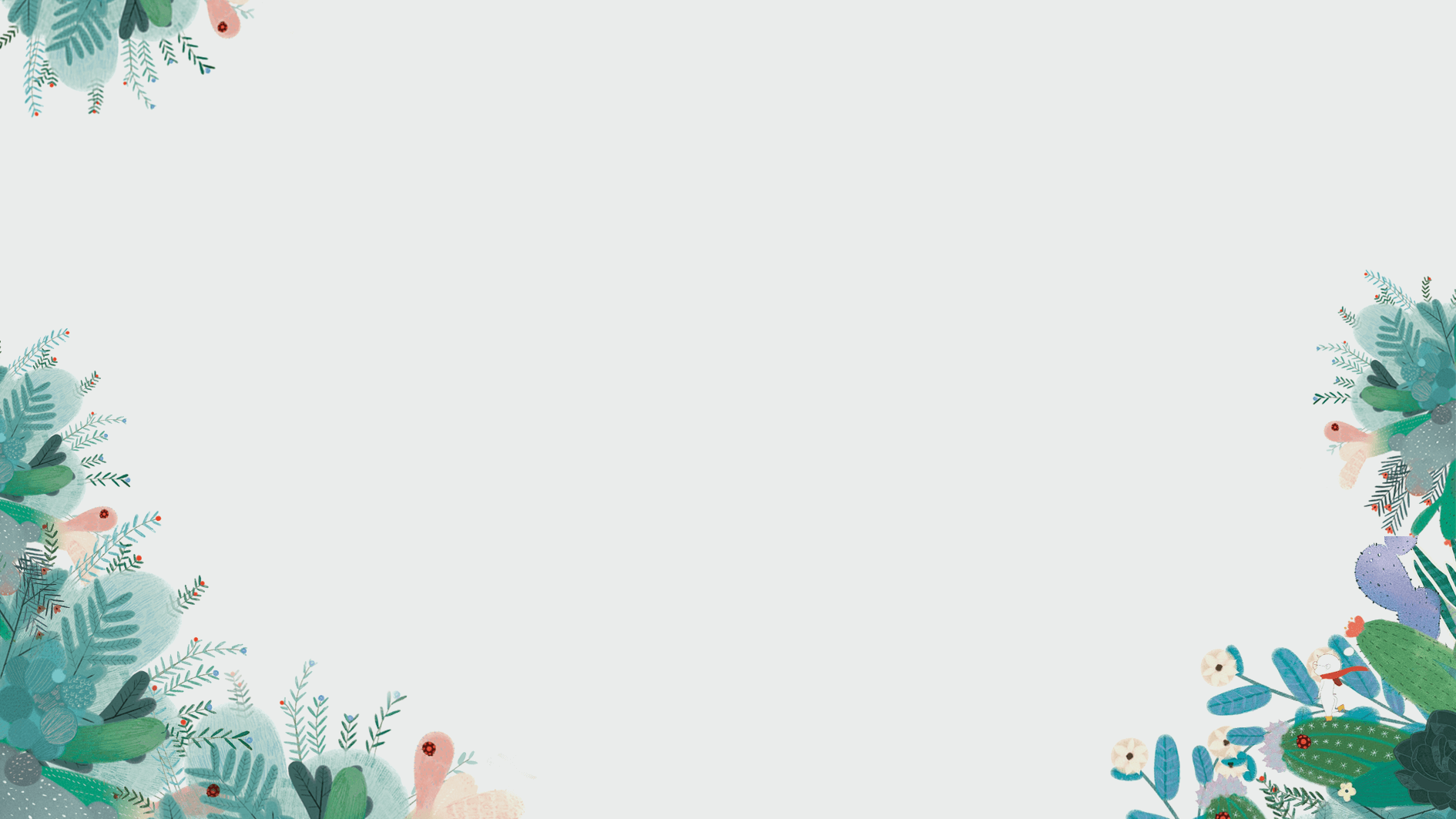 Enter the title
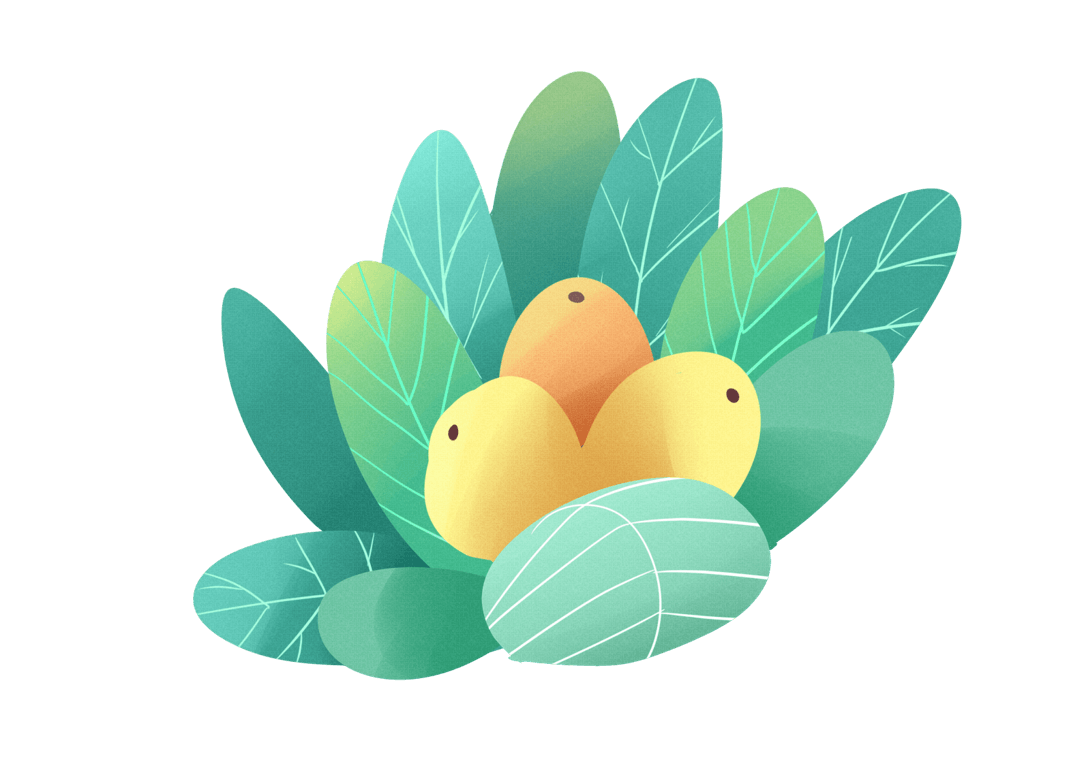 Title text presets
Title text presets
Edit your content here, edit your content here
Edit your content here, edit your content here
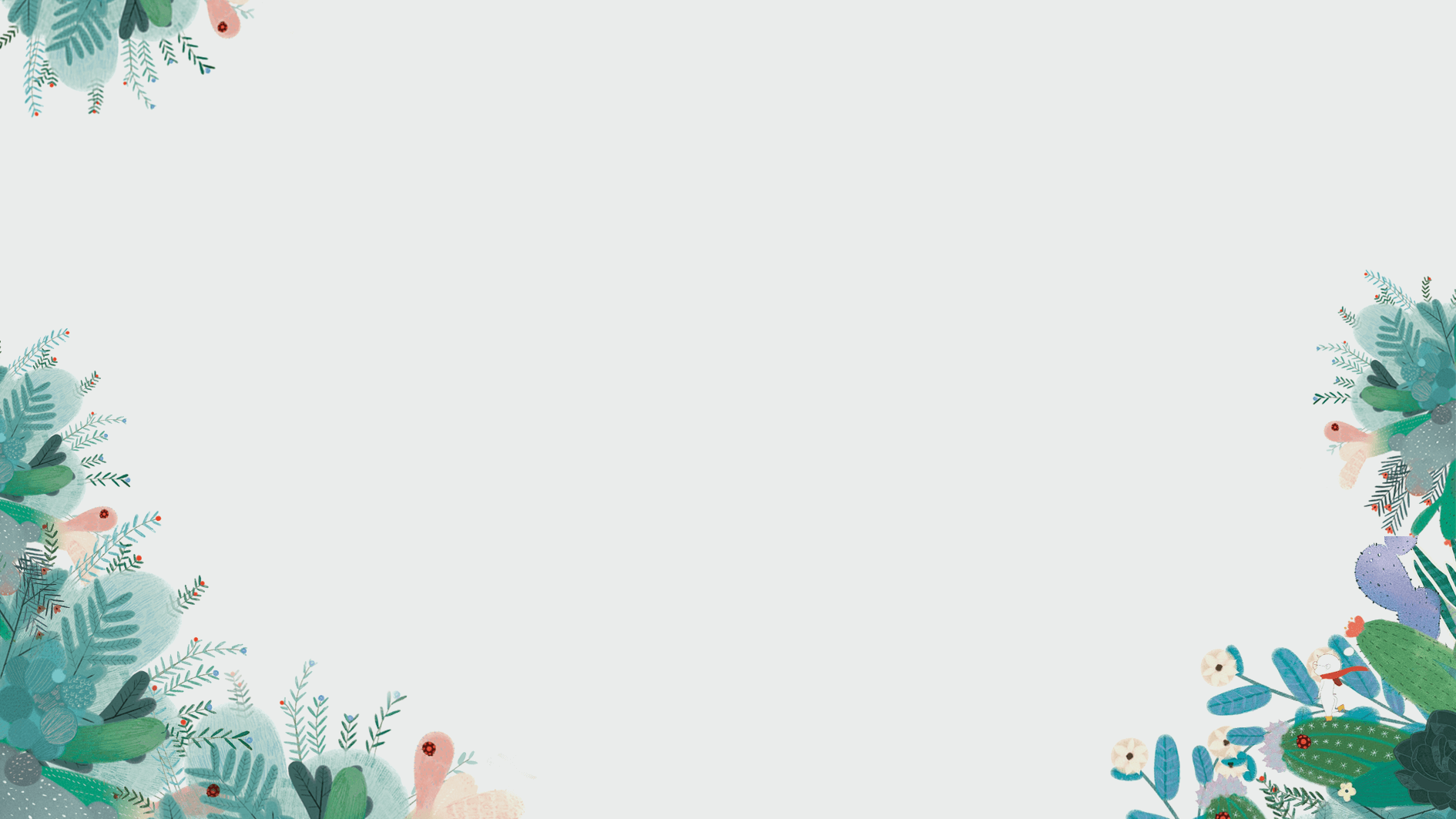 Enter the title
Title text presets
Title text presets
Title text presets
Title text presets
Edit your content here, edit your content here
Edit your content here, edit your content here
Edit your content here, edit your content here
Edit your content here, edit your content here
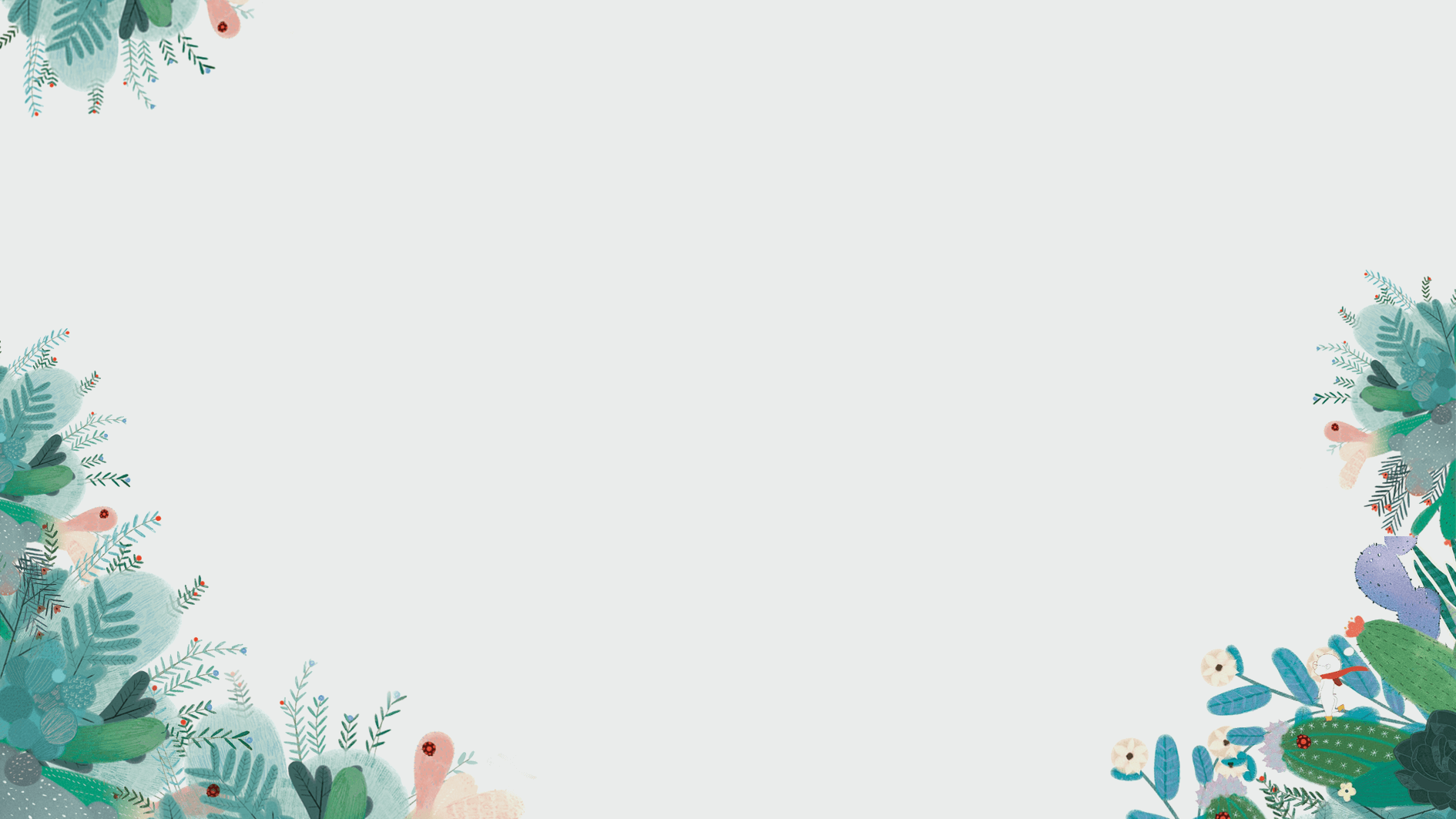 Enter the title
Please edit your content here, please edit your content here, edit your content here, edit your content here, edit your content here
Enter the title
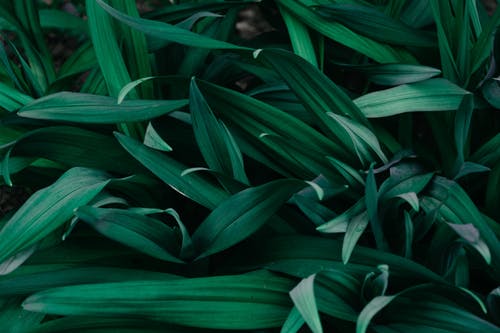 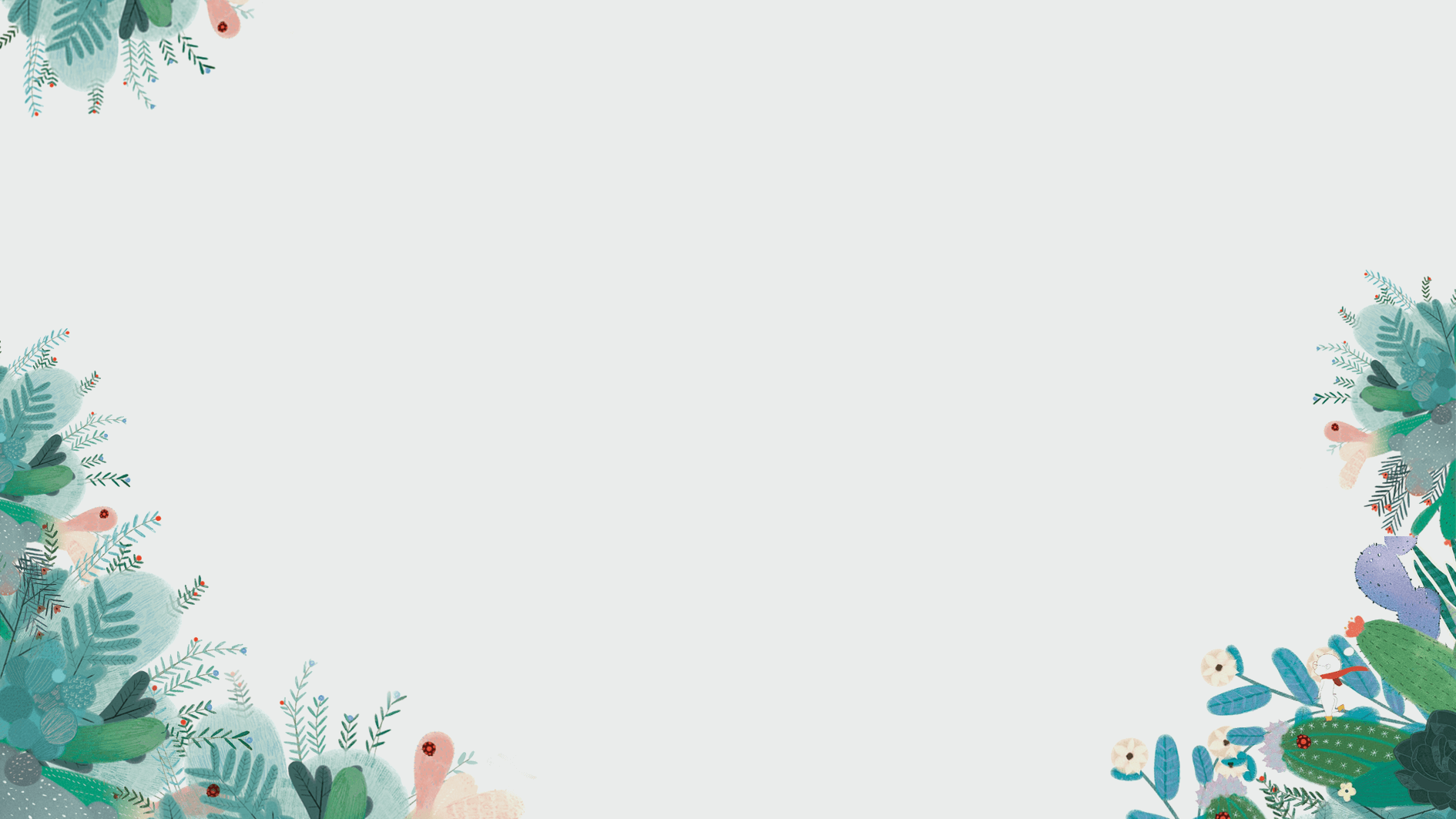 Chapter 3
Enter the title
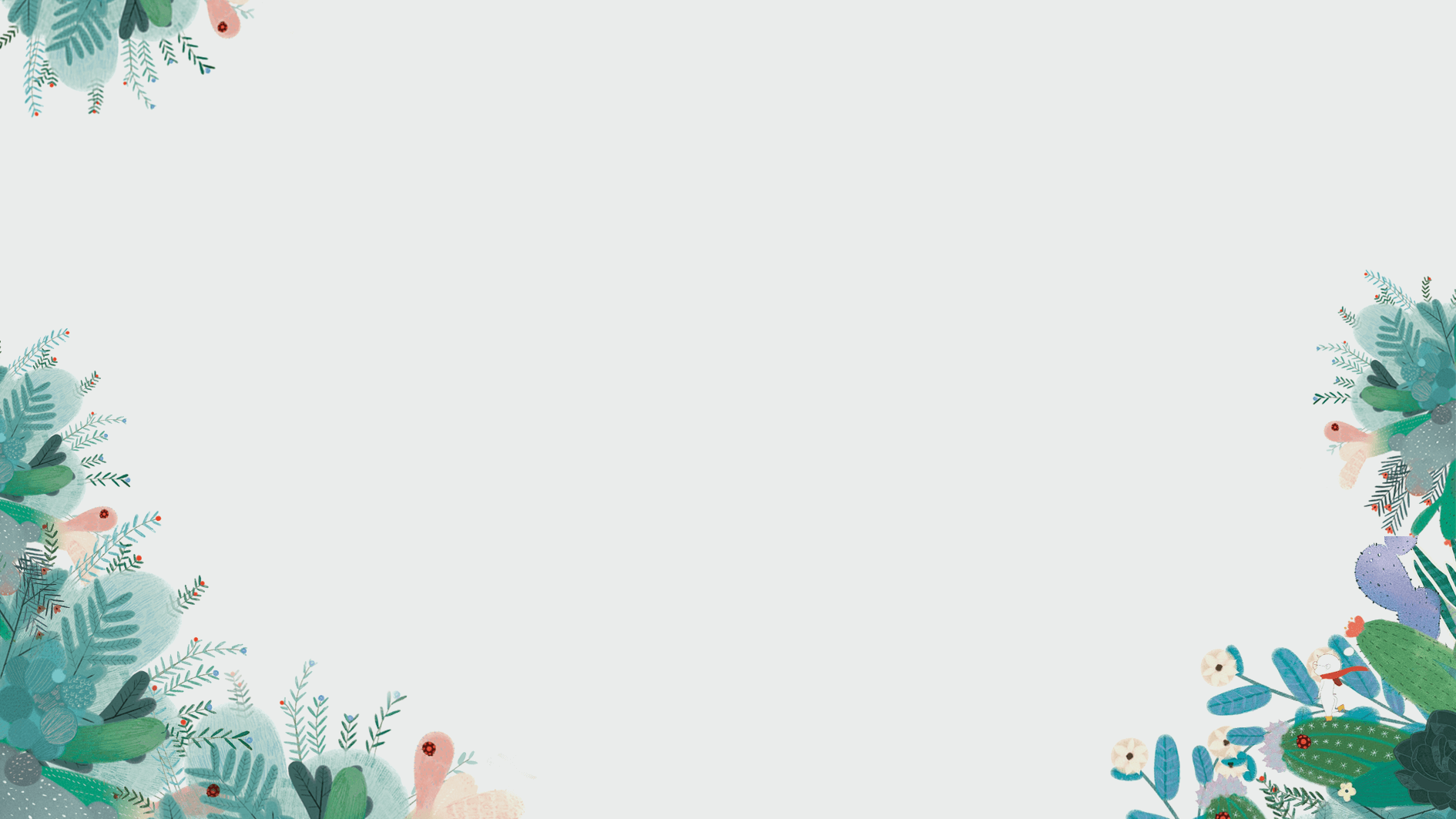 Enter the title
Please edit your content here, please edit your content here, edit your content here, edit your content here, edit your content here
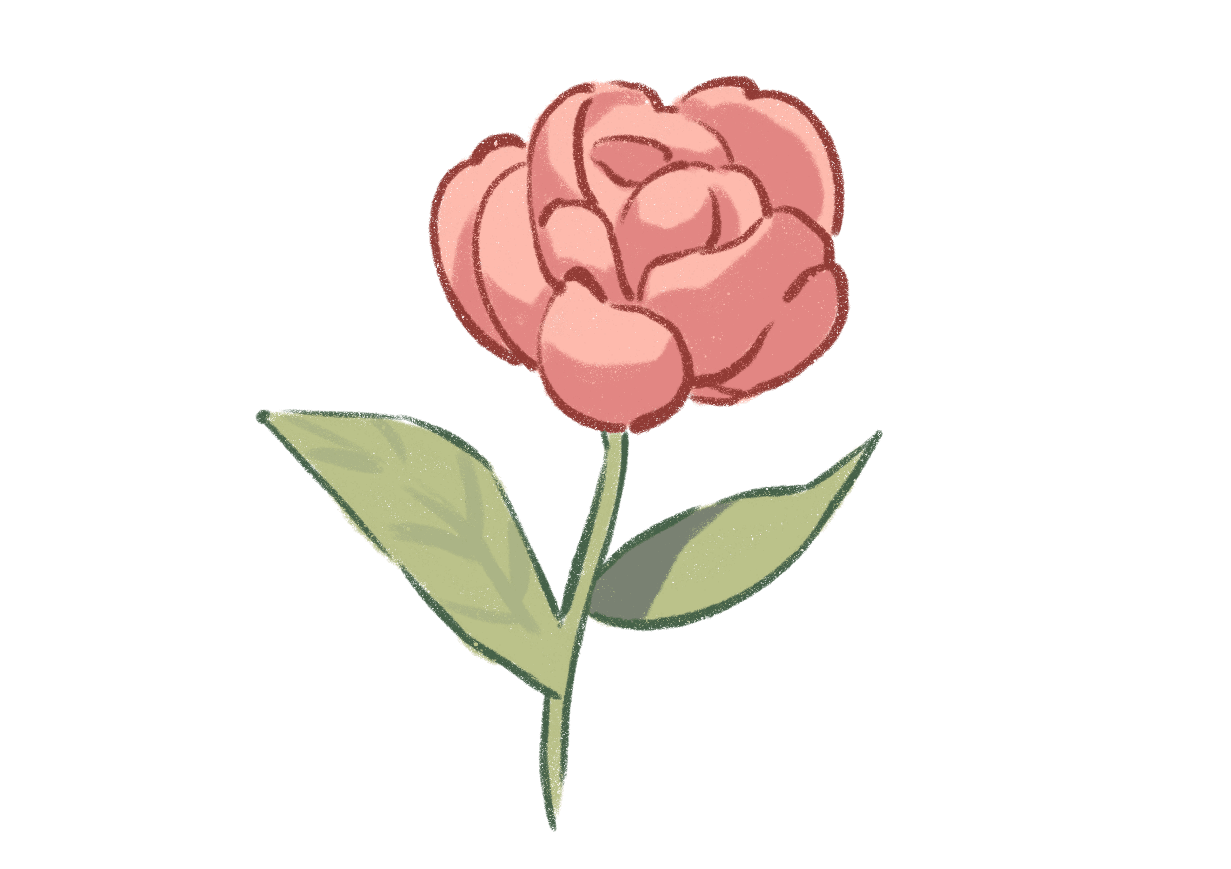 Add text
Add text
Add text
Add text
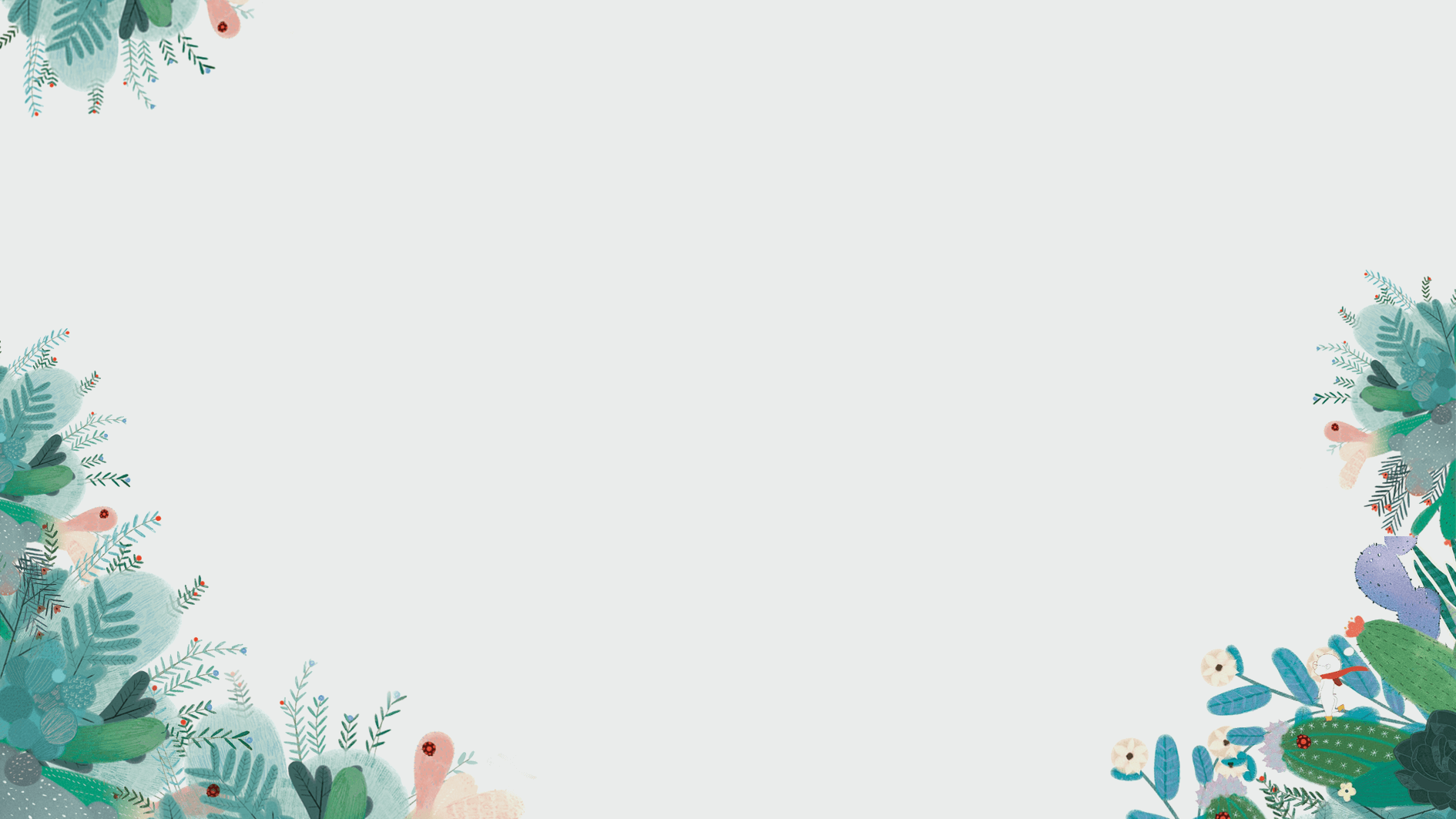 Enter the title
Please edit your content here, please edit your content here, edit your content here, edit your content here, edit your content here
Enter the title
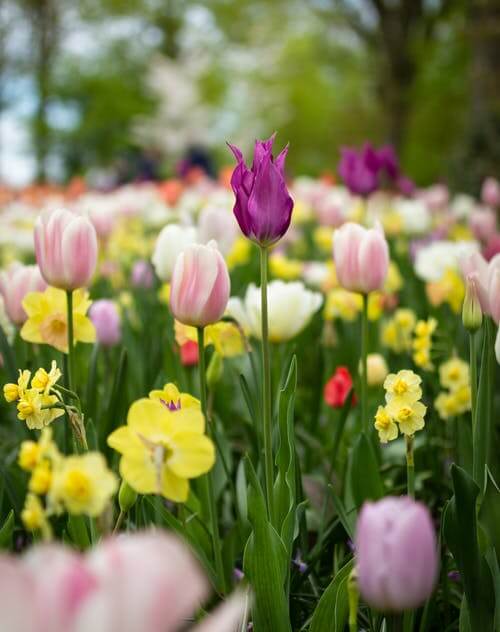 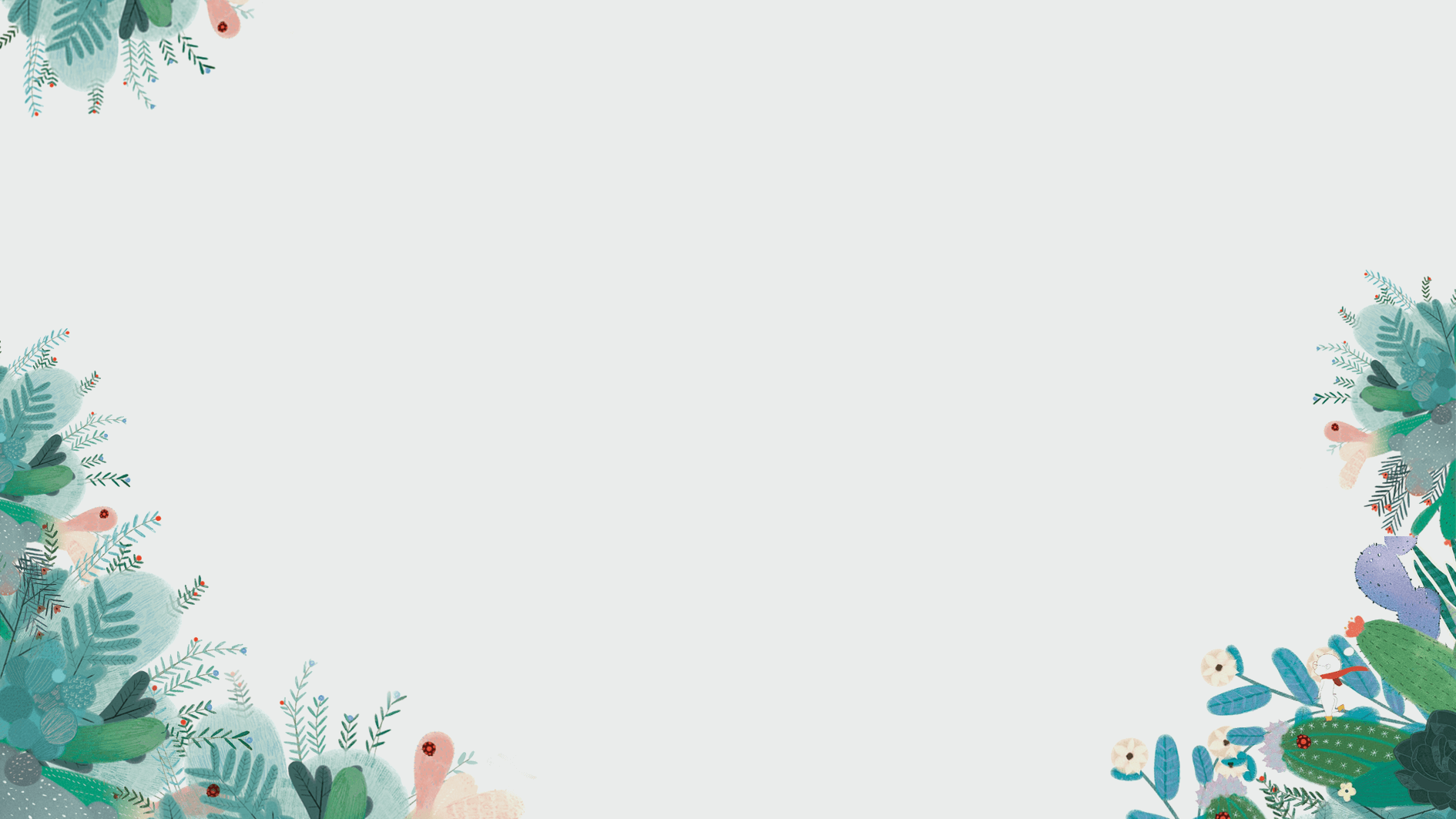 Enter the title
Add a title
Click here to add text
Add a title
Click here to add text
Add a title
Click here to add text
Add a title
Add a title
Add a title
Please edit your content here, please edit your content here, edit your content here, edit your content here, edit your content here
Please edit your content here, please edit your content here, edit your content here, edit your content here, edit your content here
Please edit your content here, please edit your content here, edit your content here, edit your content here, edit your content here
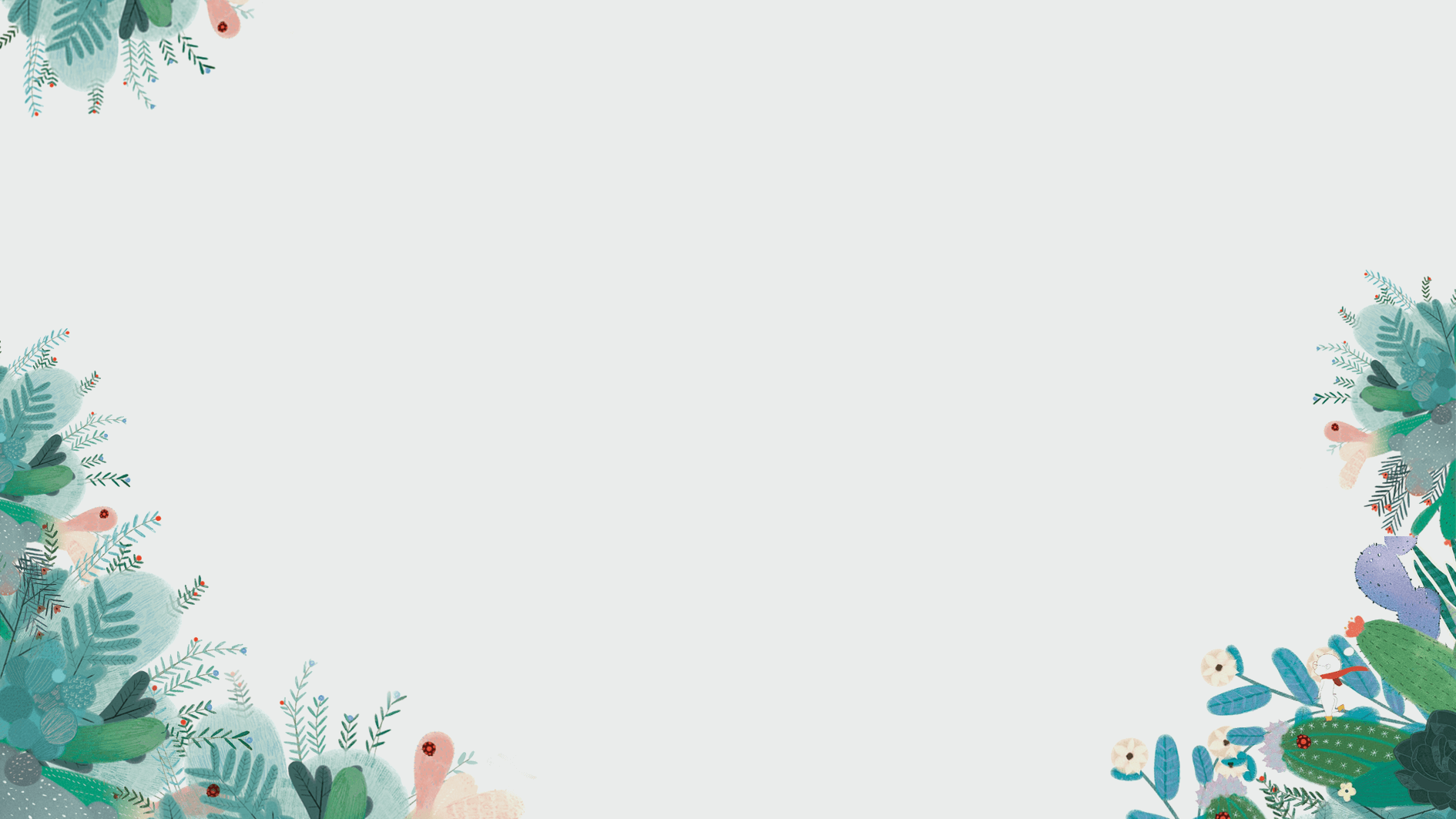 Enter the title
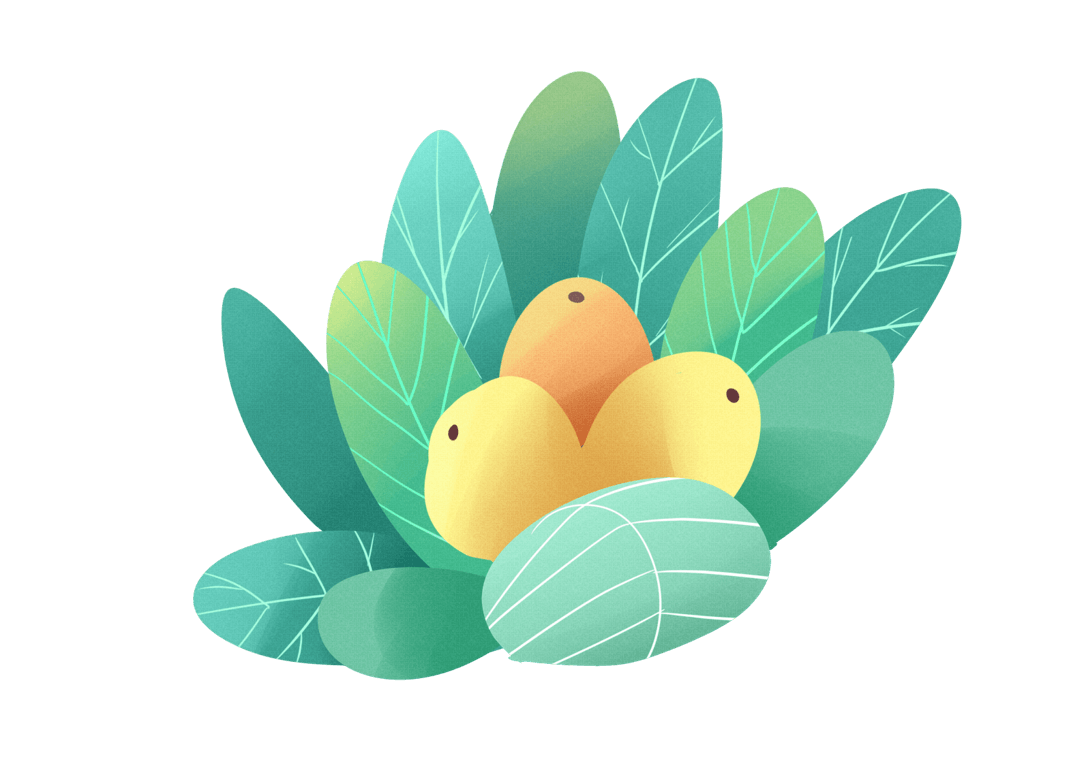 Add a title
Add a title
Add a title
Add a title
Please edit your content here, please edit your content here, edit your content here, edit your content here, edit your content here
Please edit your content here, please edit your content here, edit your content here, edit your content here, edit your content here
Please edit your content here, please edit your content here, edit your content here, edit your content here, edit your content here
Please edit your content here, please edit your content here, edit your content here, edit your content here, edit your content here
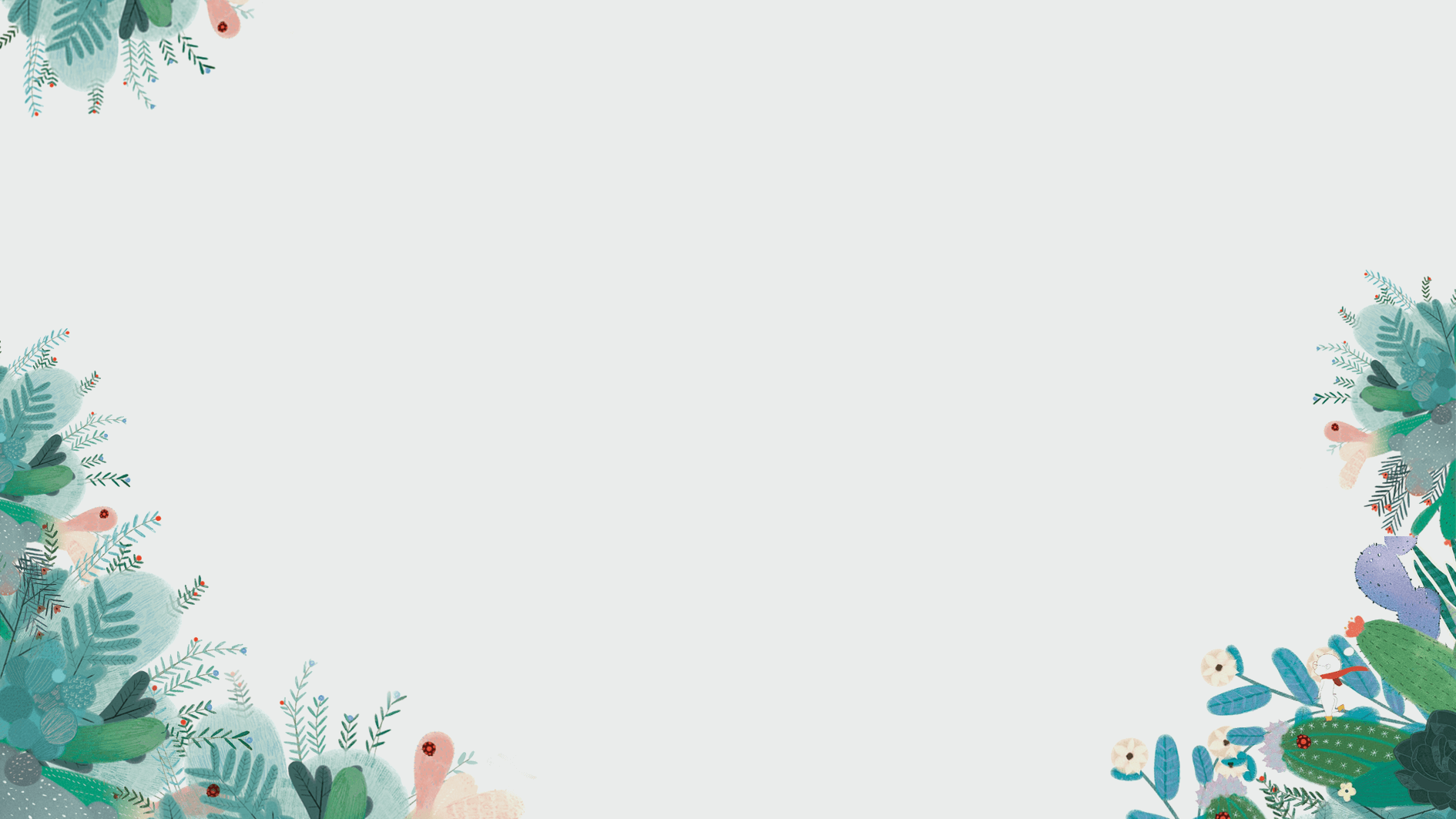 Chapter 4
Enter the title
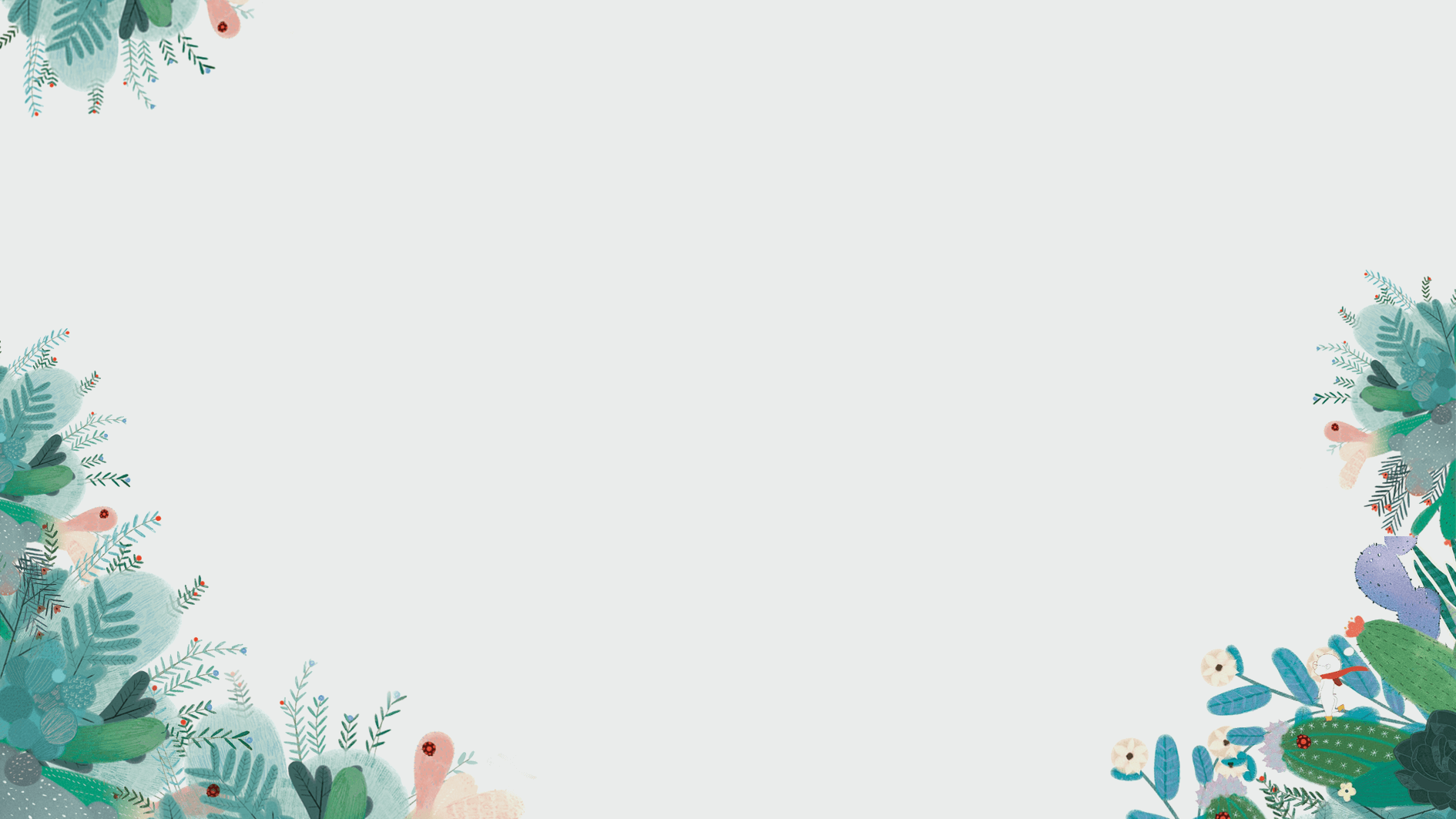 Enter the title
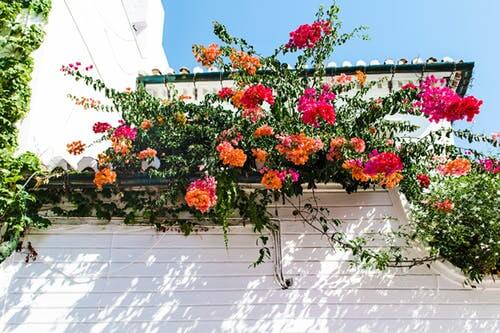 Add a title
Add a title
Please edit your content here, please edit your content here, edit your content here, edit your content here, edit your content here
Please edit your content here, please edit your content here, edit your content here, edit your content here, edit your content here
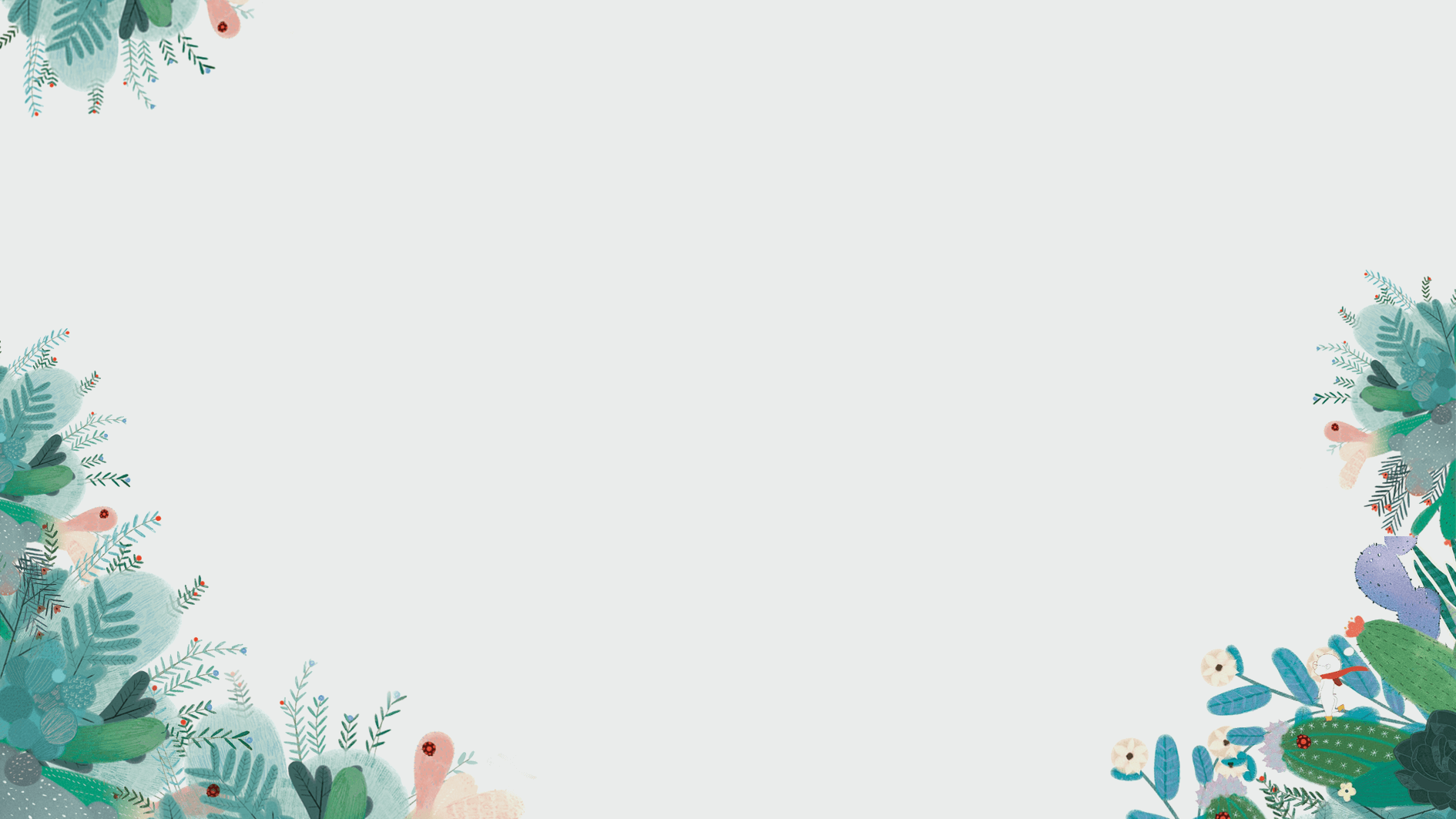 Enter the title
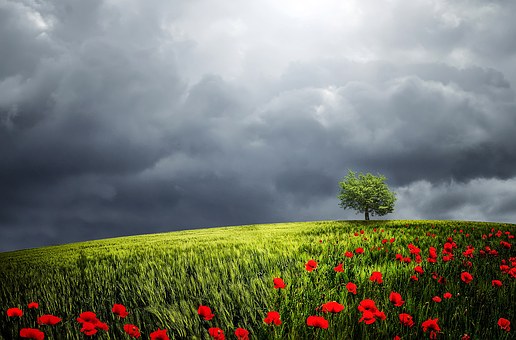 Add a title
Please edit your content here, please edit your content here, edit your content here, edit your content here, edit your content here
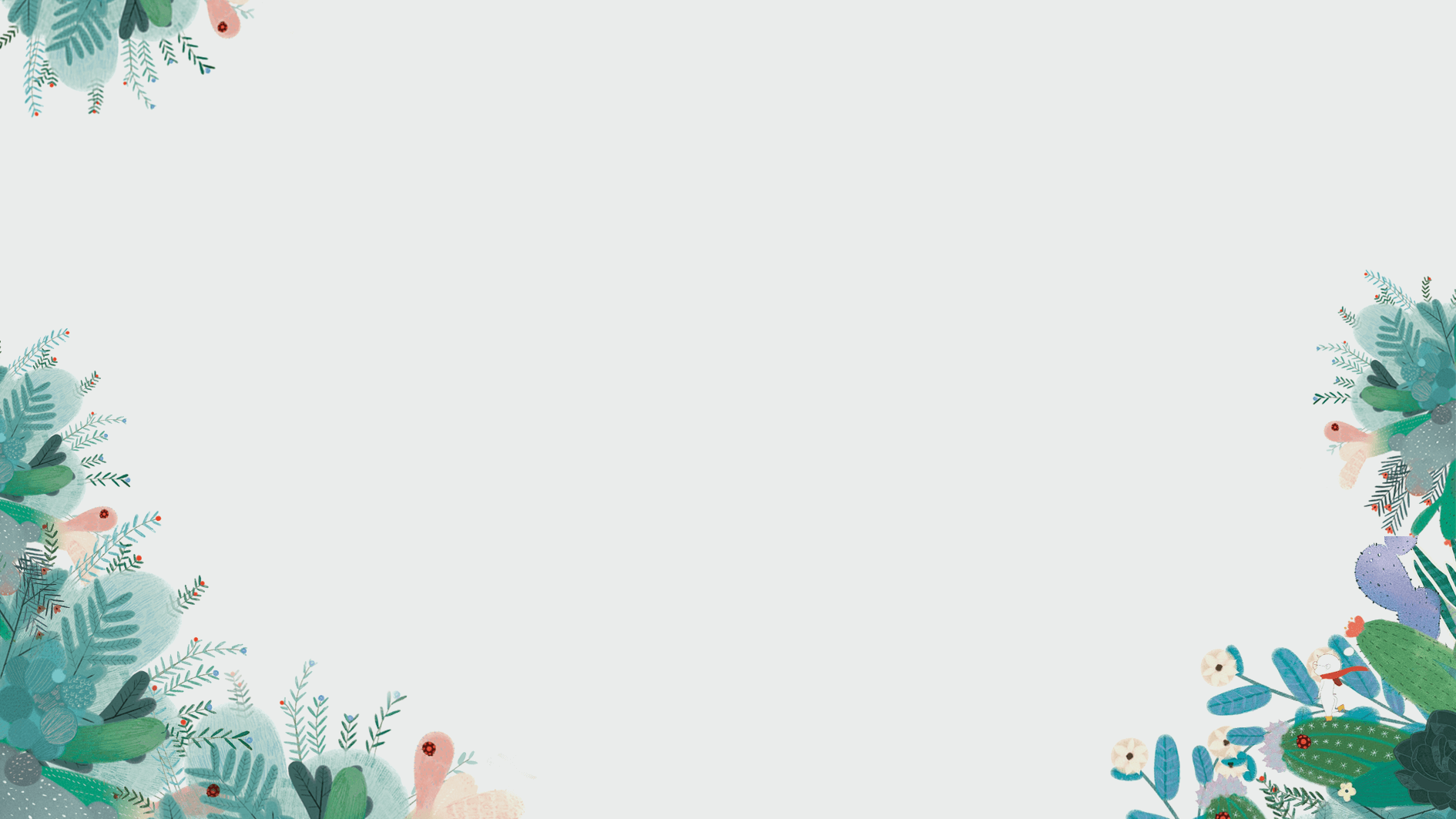 Enter the title
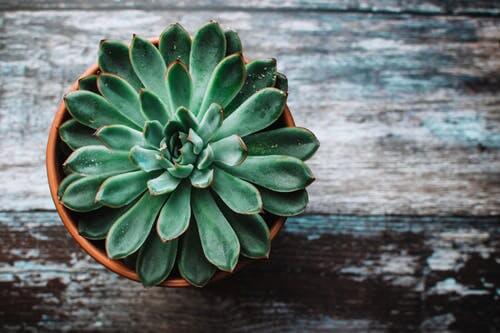 Enter the title text
Please edit your content here, please edit your content here, edit your content here, edit your content here, edit your content here
Please enter your mainDescription pleaseEnter your mainThe narrative is entered here in your main content
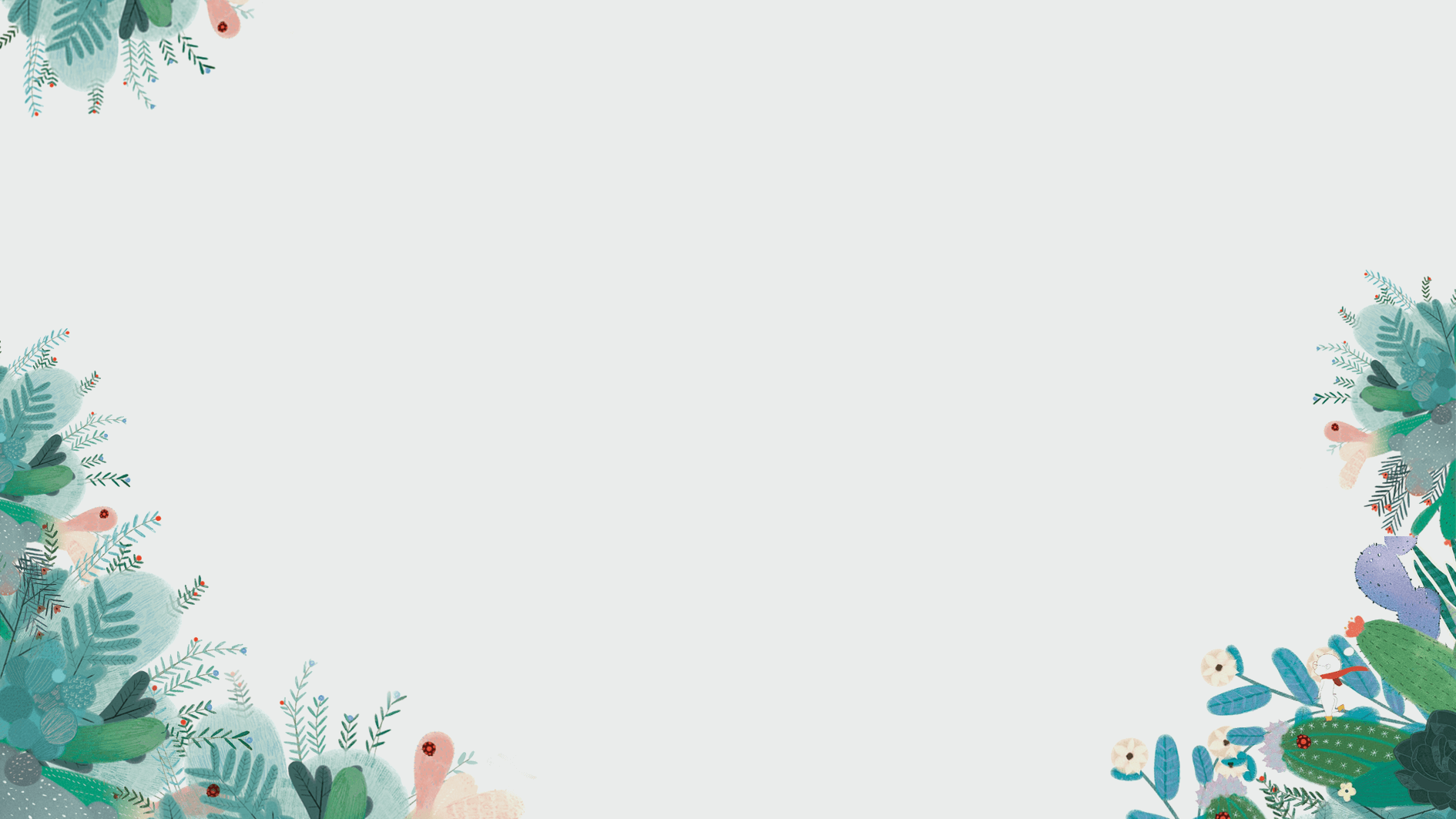 LOGO
Thank  you
Insert the Subtitle of Your Presentation
Reporter:freeppt7.com
https://www.freeppt7.com